Two-step method
RSTLS
A.
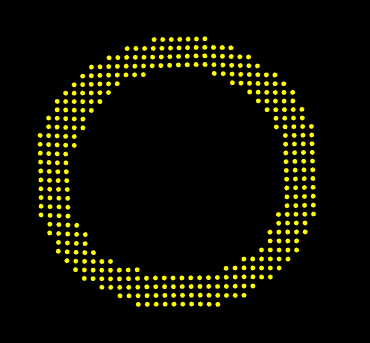 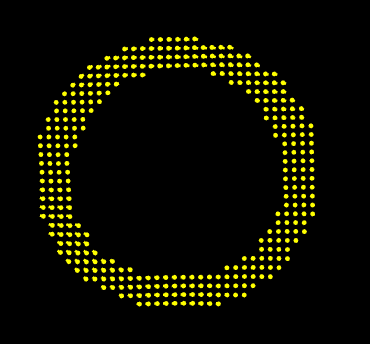 B.
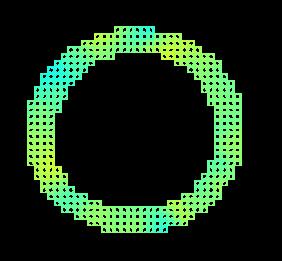 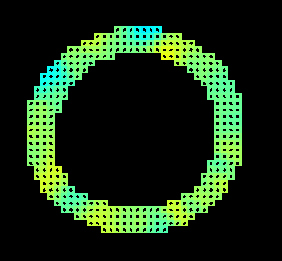 0.2
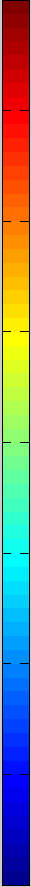 0
Example Lagrangian displacement trajectories (A) and circumferential strain (B) movies comparing the two-step method and the RSTLS method for a healthy volunteer.
-0.2
Ecc